VRF_MMY1HT8P_16-24
28-01-2021
VRF_MMY1HT8P_16-24
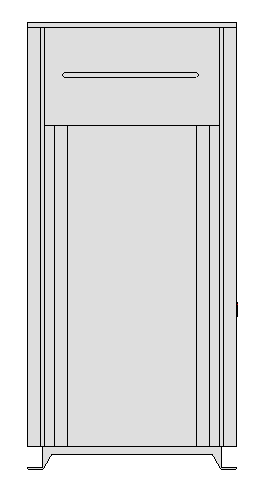 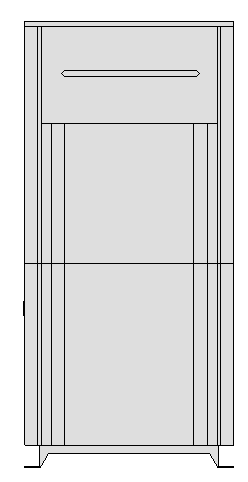 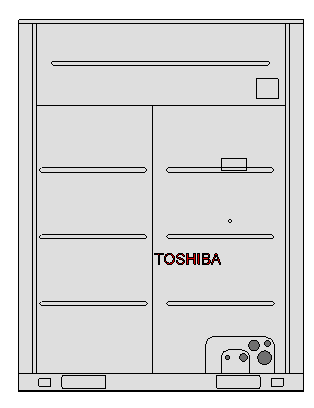 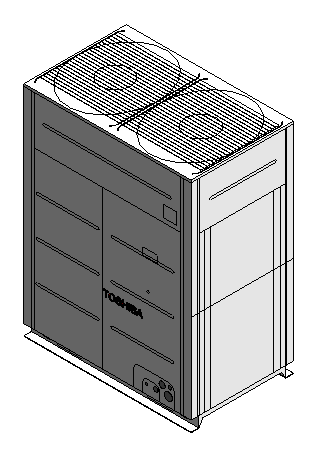 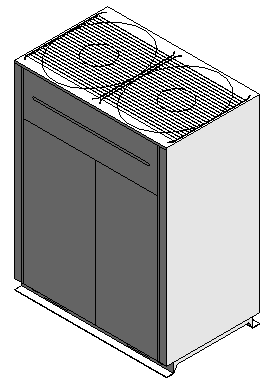 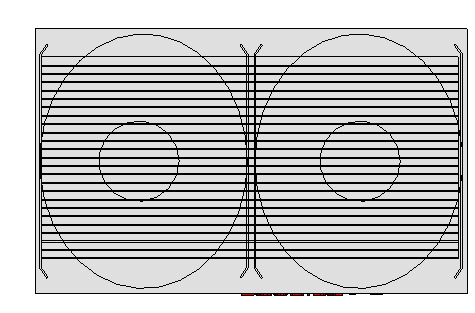 VRF_MMY1HT8P_16-24
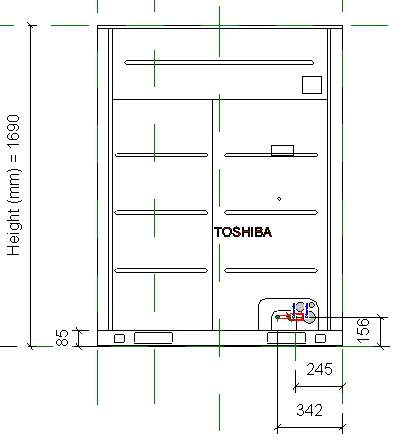 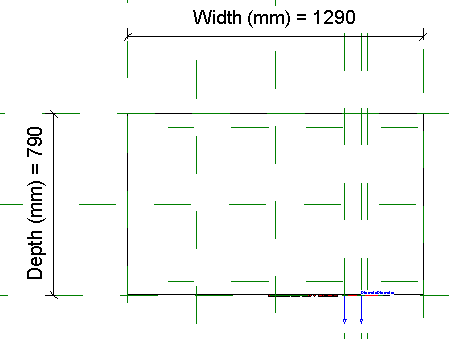 VRF_MMY1HT8P_16-24_ Service Area
300
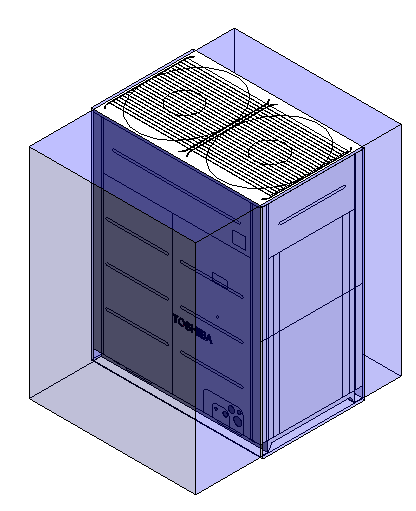 20
20
500
VRF_MMY1HT8P_16-24
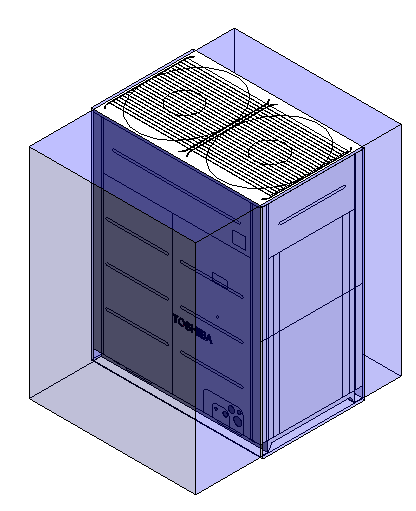 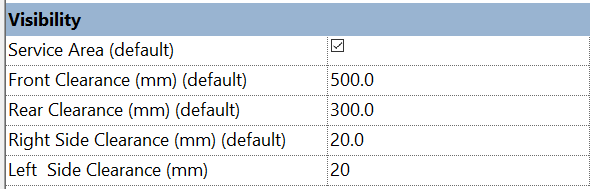 Service Clearance ON
VRF_MMY1HT8P_16-24
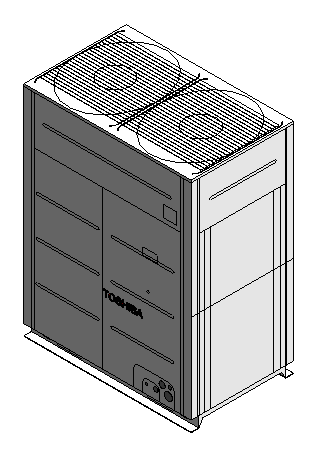 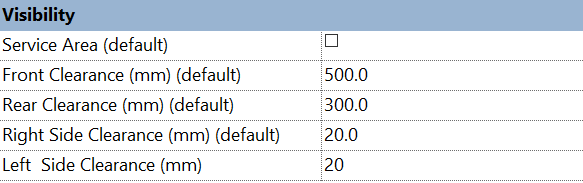 Service Clearance OFF
Electrical Connector
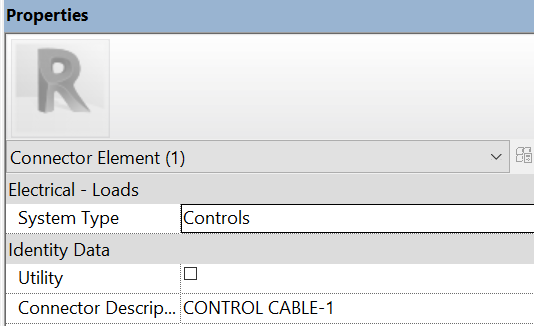 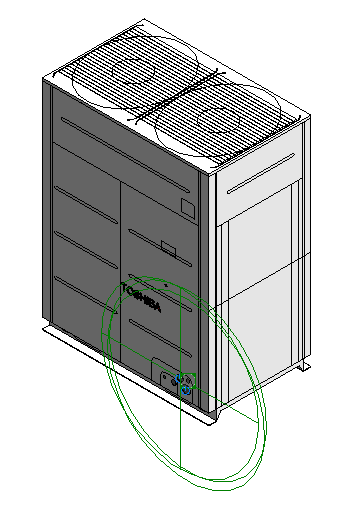 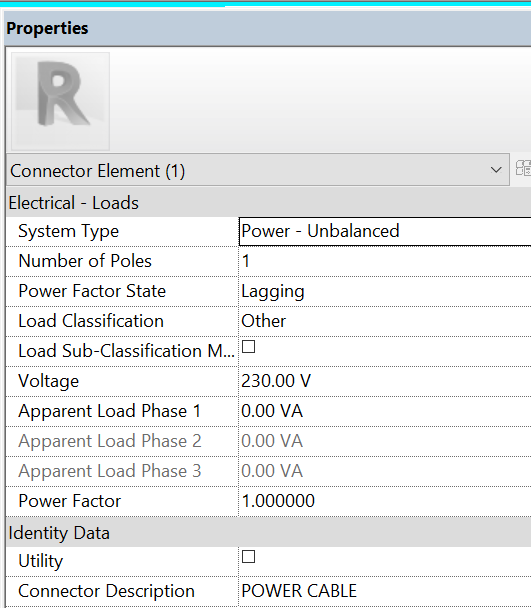 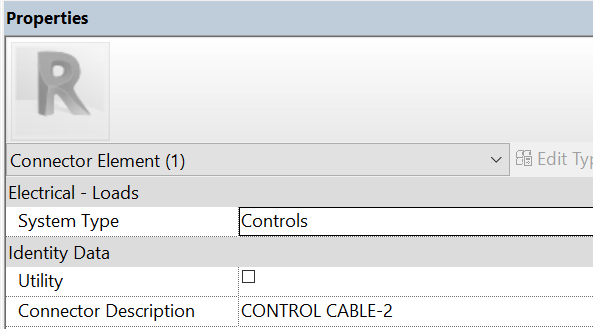 Pipe Connectors
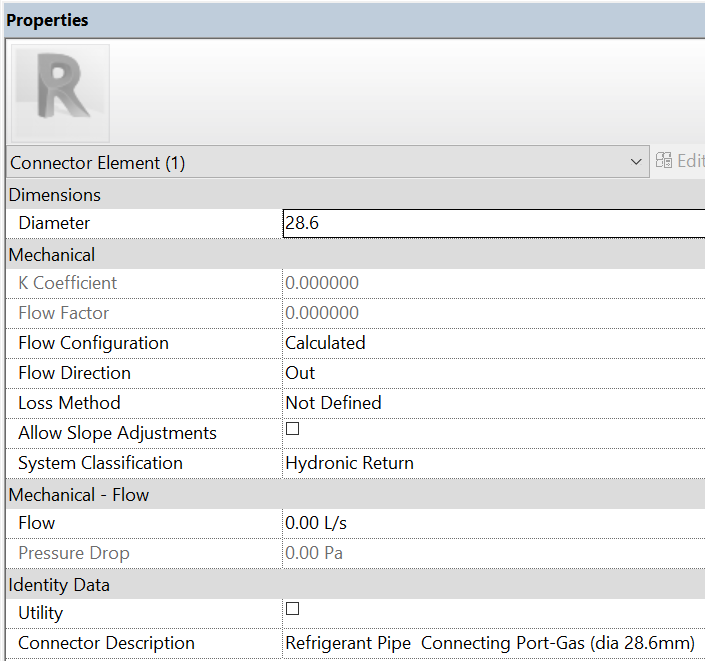 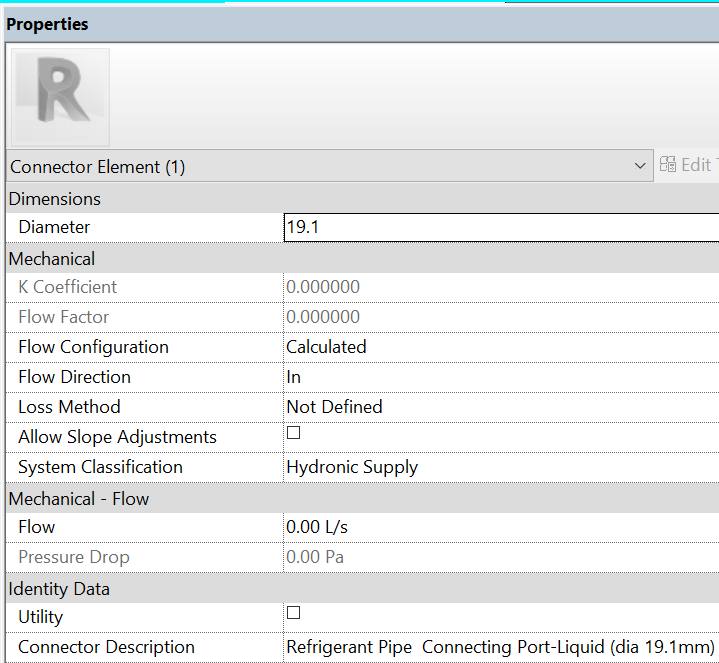 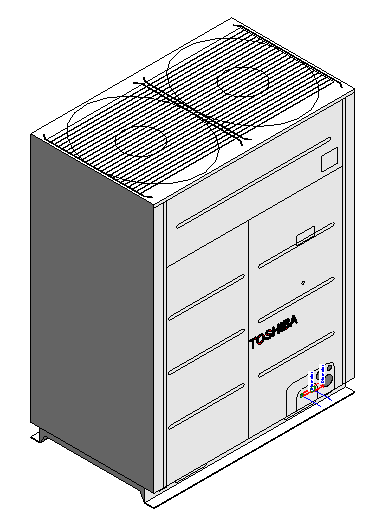 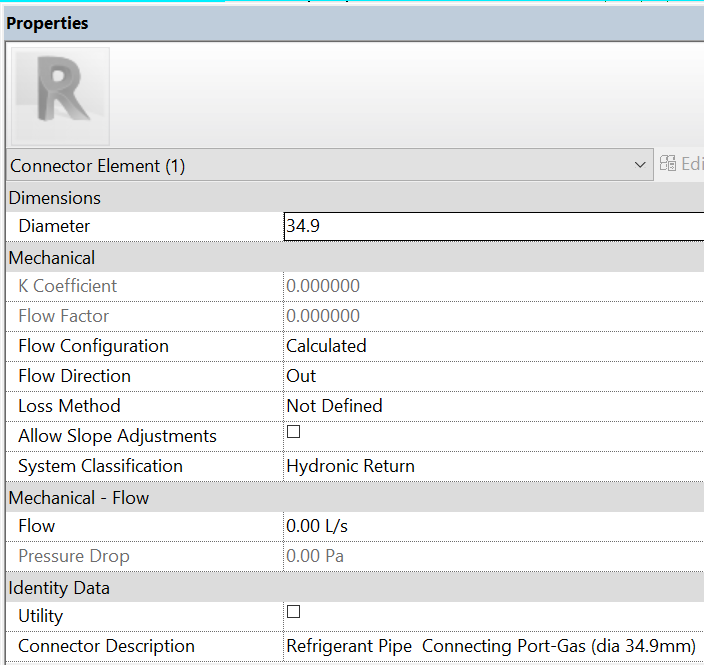 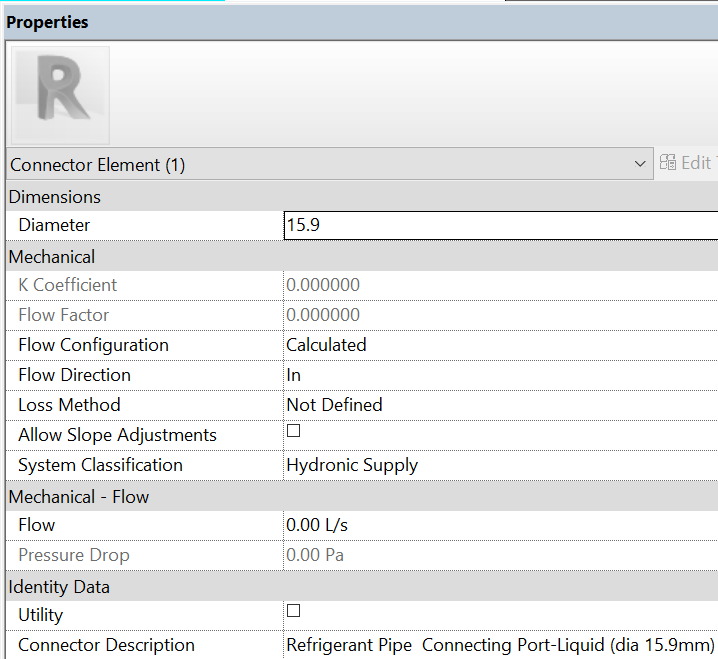 MMY-MUP1601HT8P-E
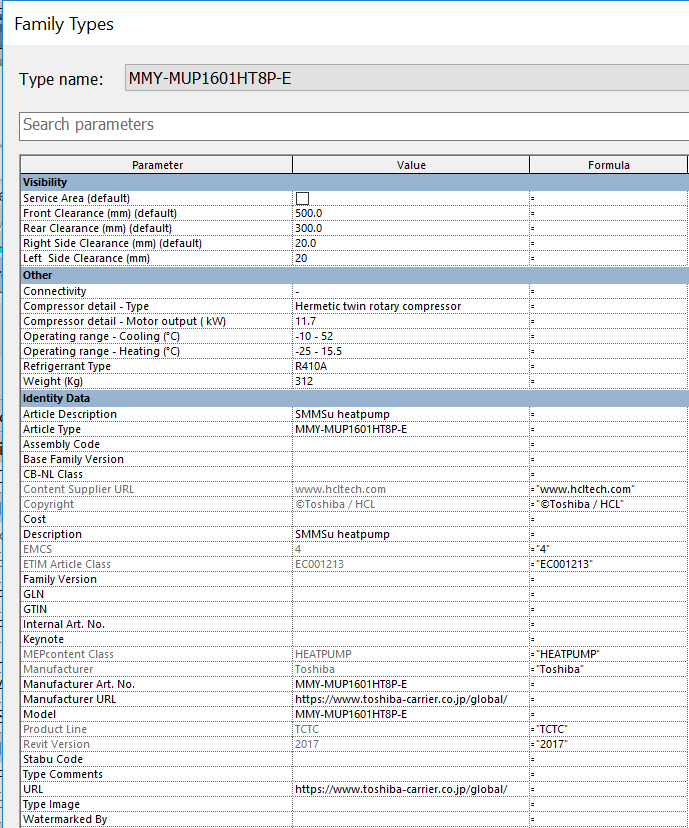 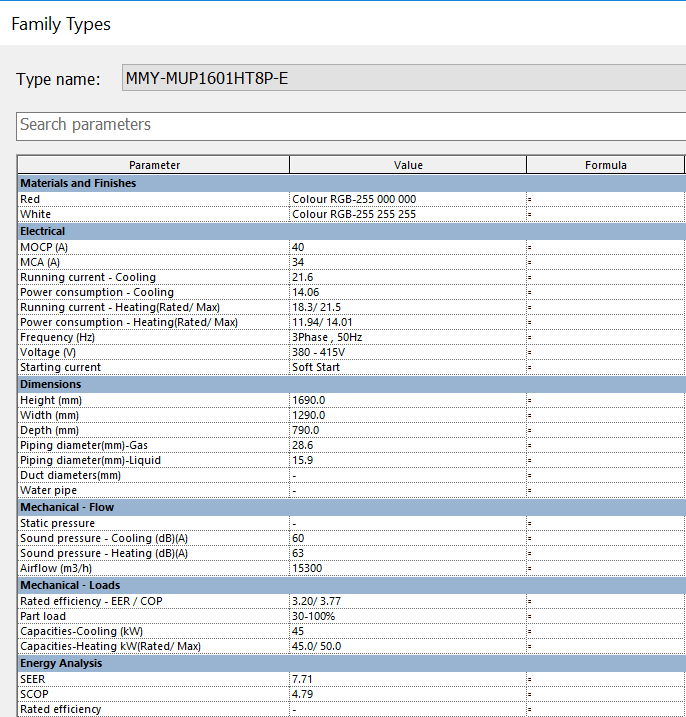 MMY-MUP1801HT8P-E
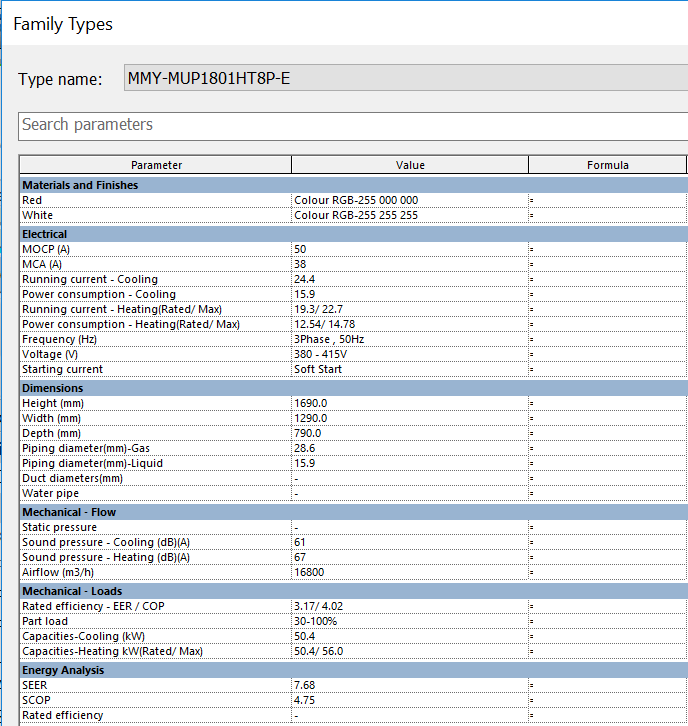 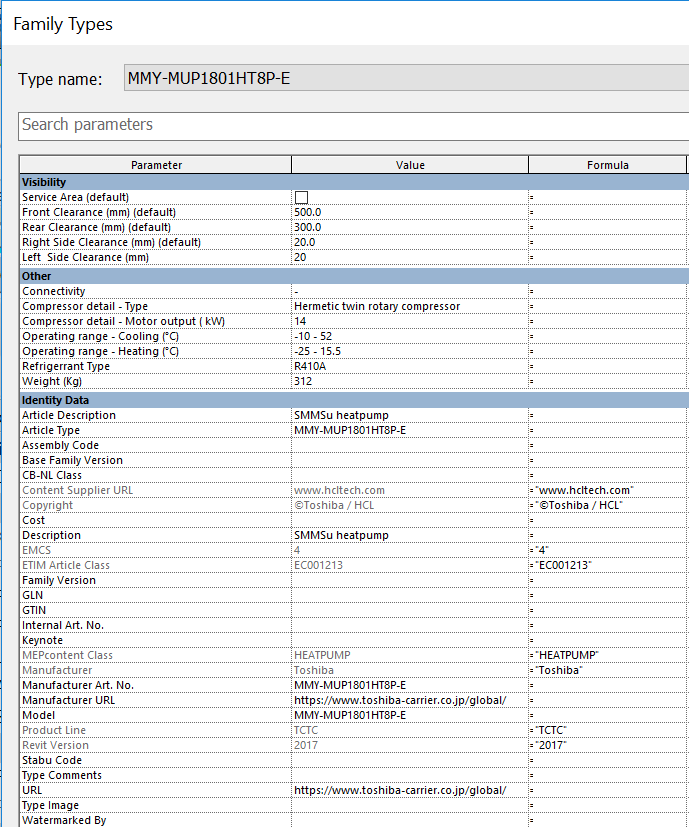 MMY-MUP2001HT8P-E
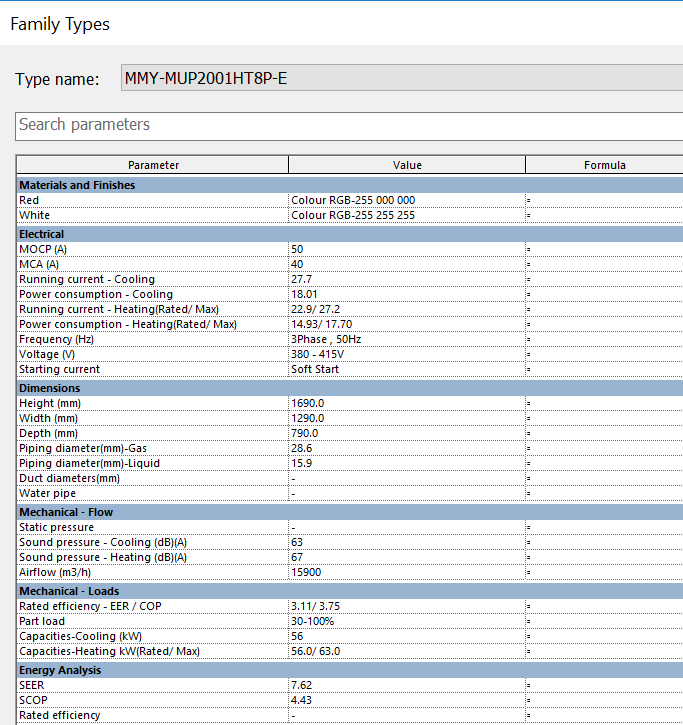 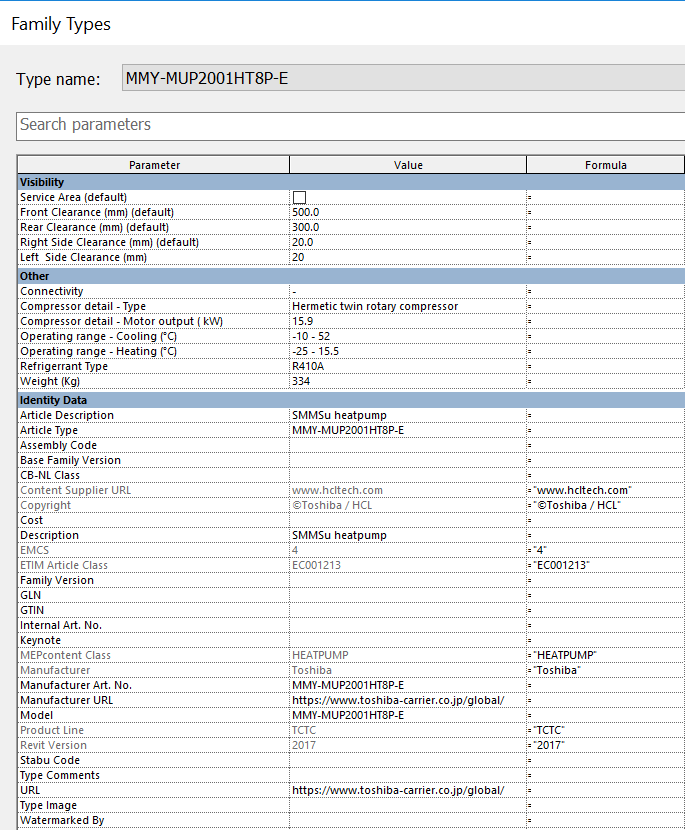 MMY-MUP2201HT8P-E
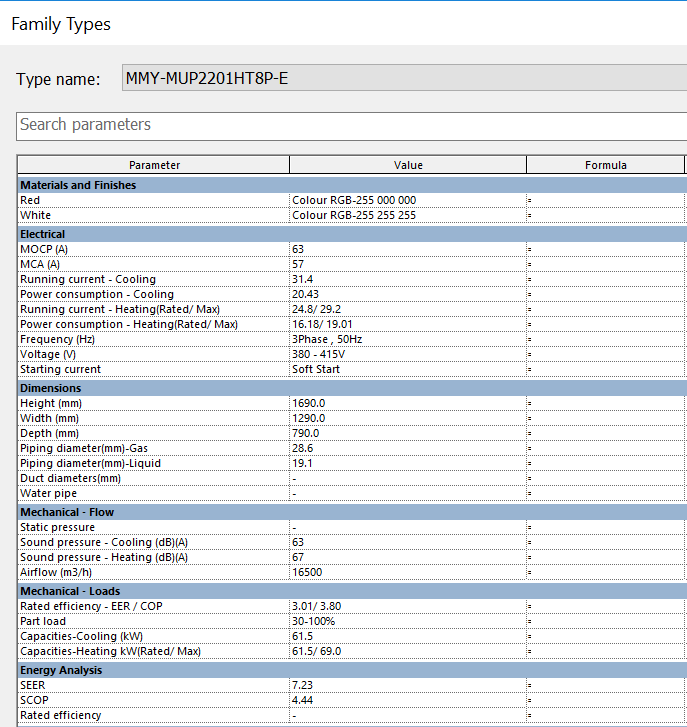 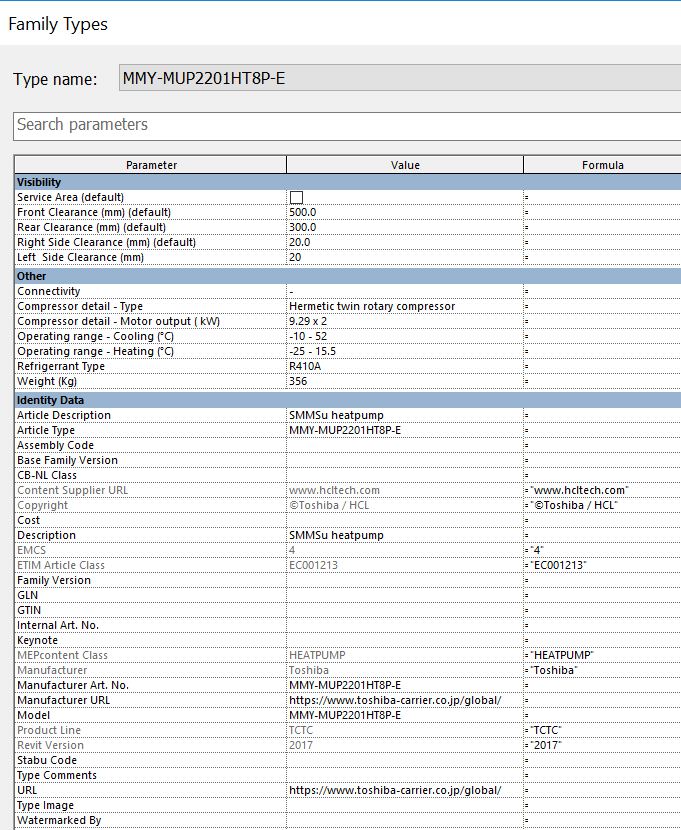 MMY-MUP2401HT8P-E
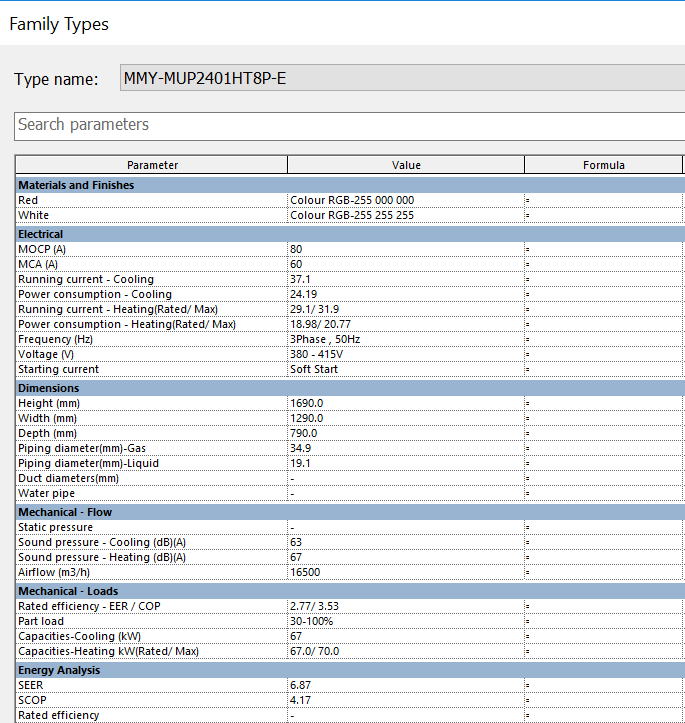 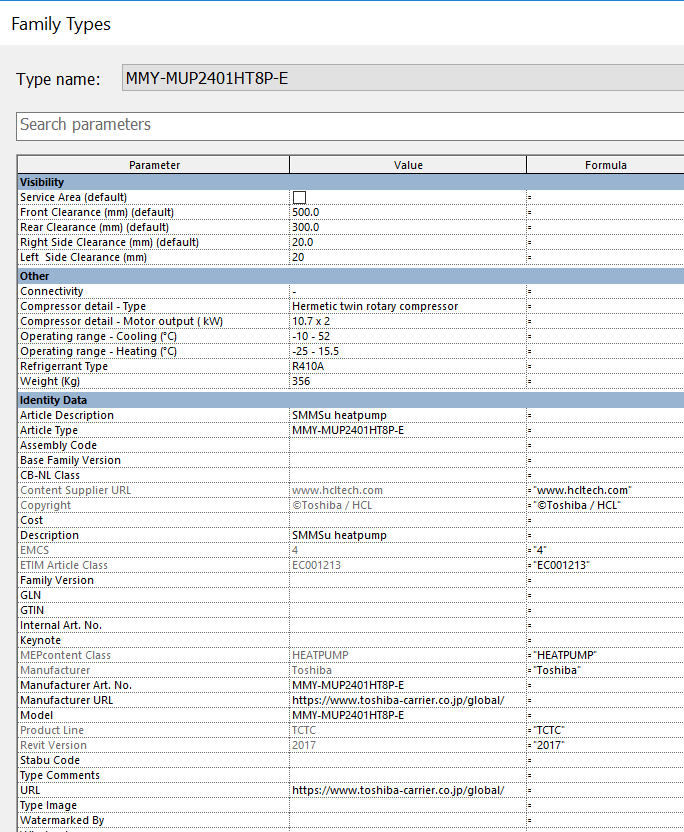 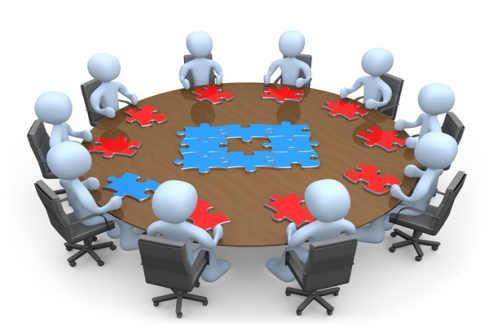 Thank You